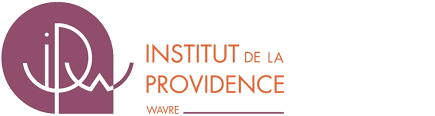 2e activité complémentaireSocio-économie
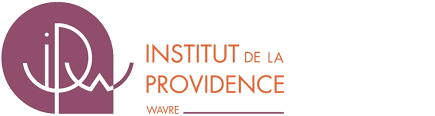 Objectifs du cours
Ce cours vise des objectifs d’éducation:
à la citoyenneté,
à la consommation, 
à l’environnement,
à l’esprit d’entreprise,
aux médias,
interculturelle.
Il veut sensibiliser les élèves au monde dans lequel ils vivent, dans ses aspects socio-économiques.
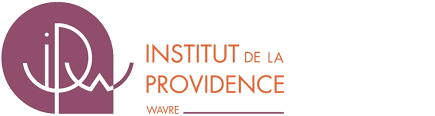 Contenu du cours
Les besoins et leur satisfaction

Notion de besoin
Besoins et satisfaction
Classification des besoins
Notion de biens et de services
Classification des biens et des services
Relativité des besoins et de leurs réponses
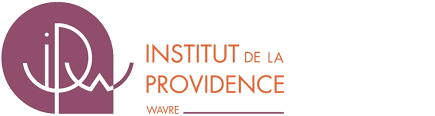 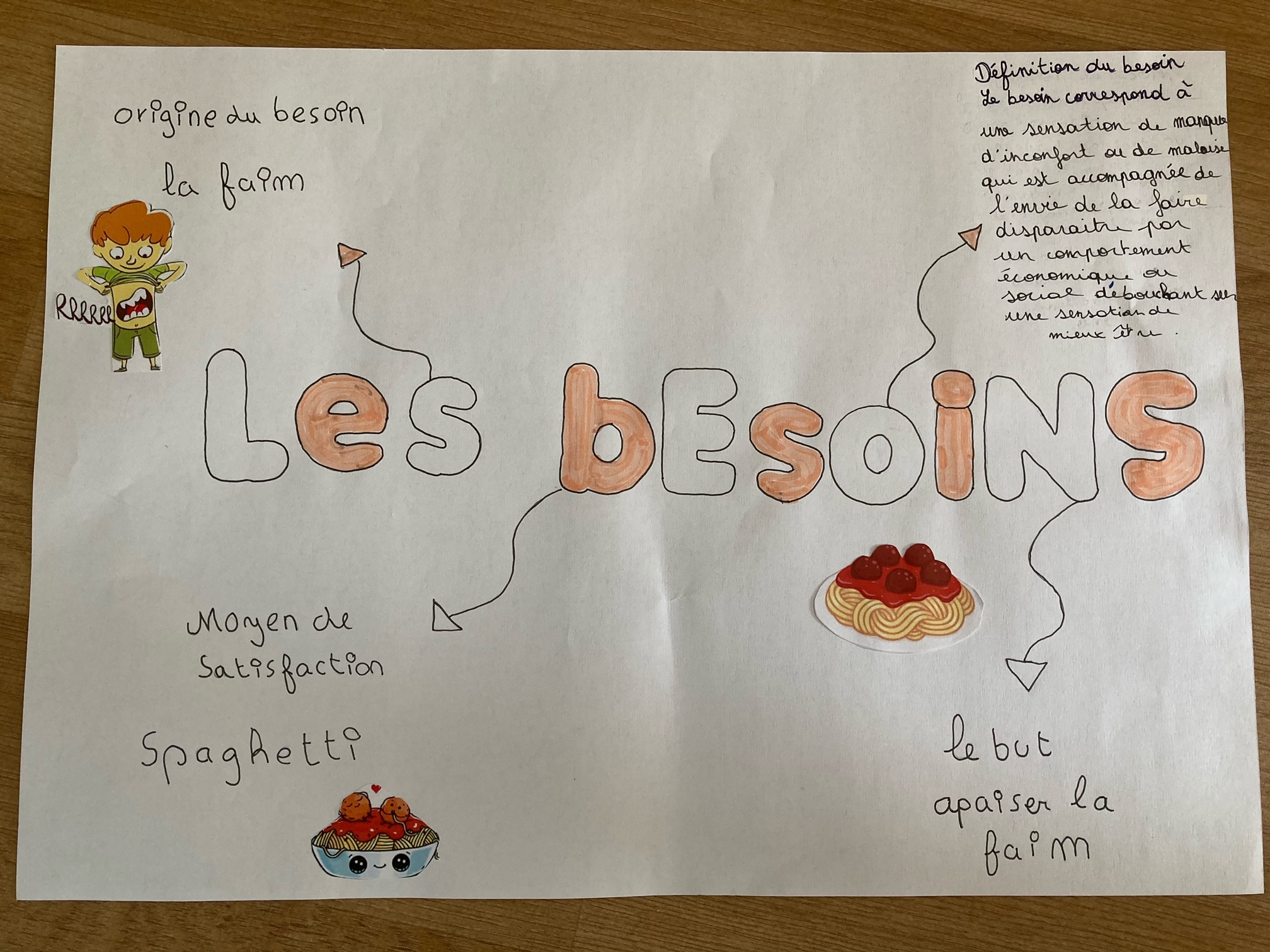 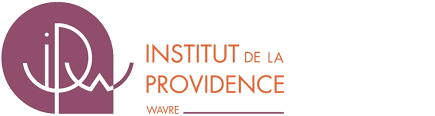 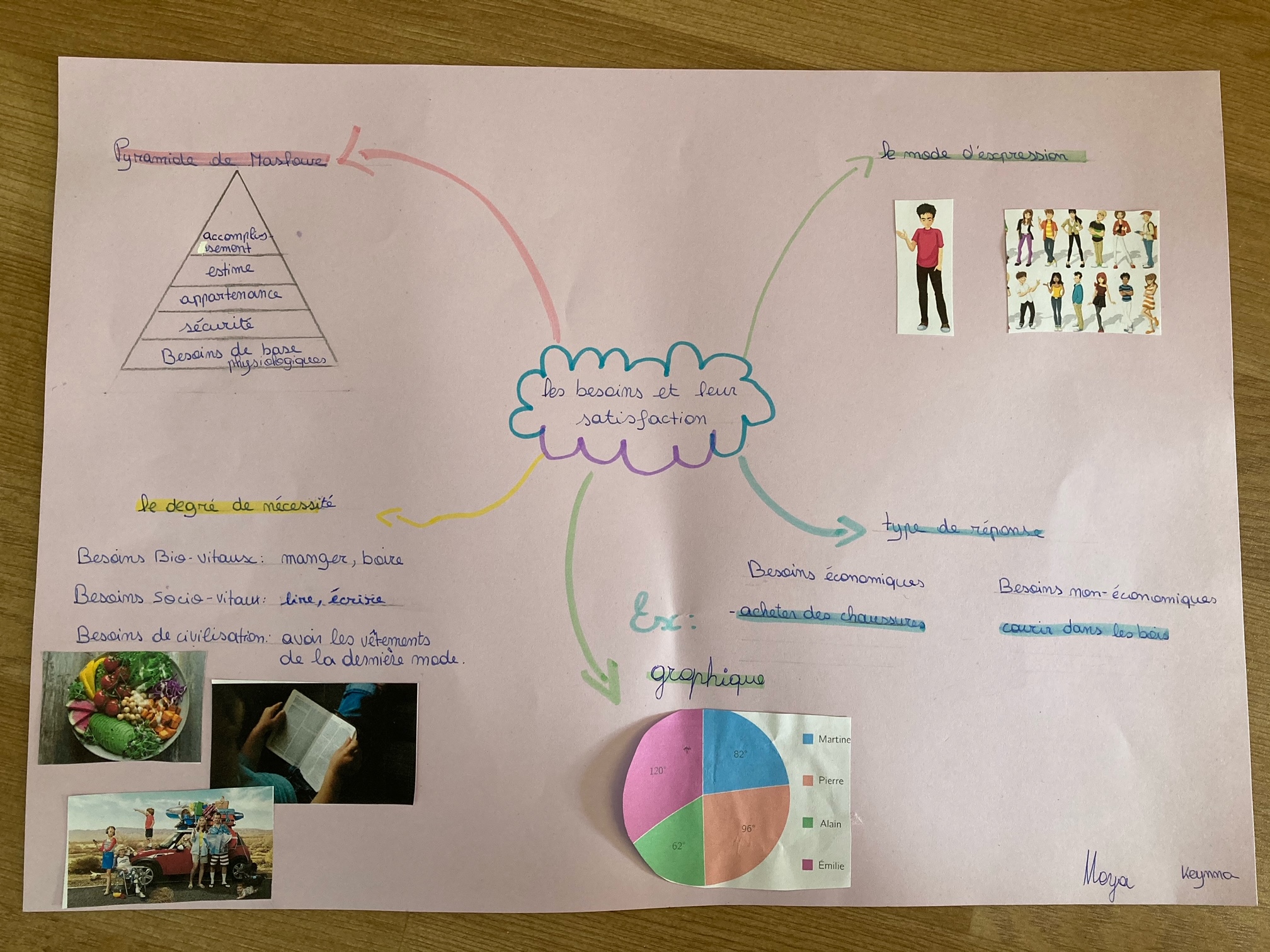 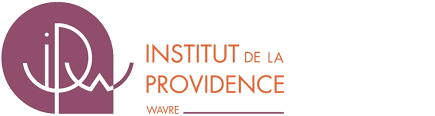 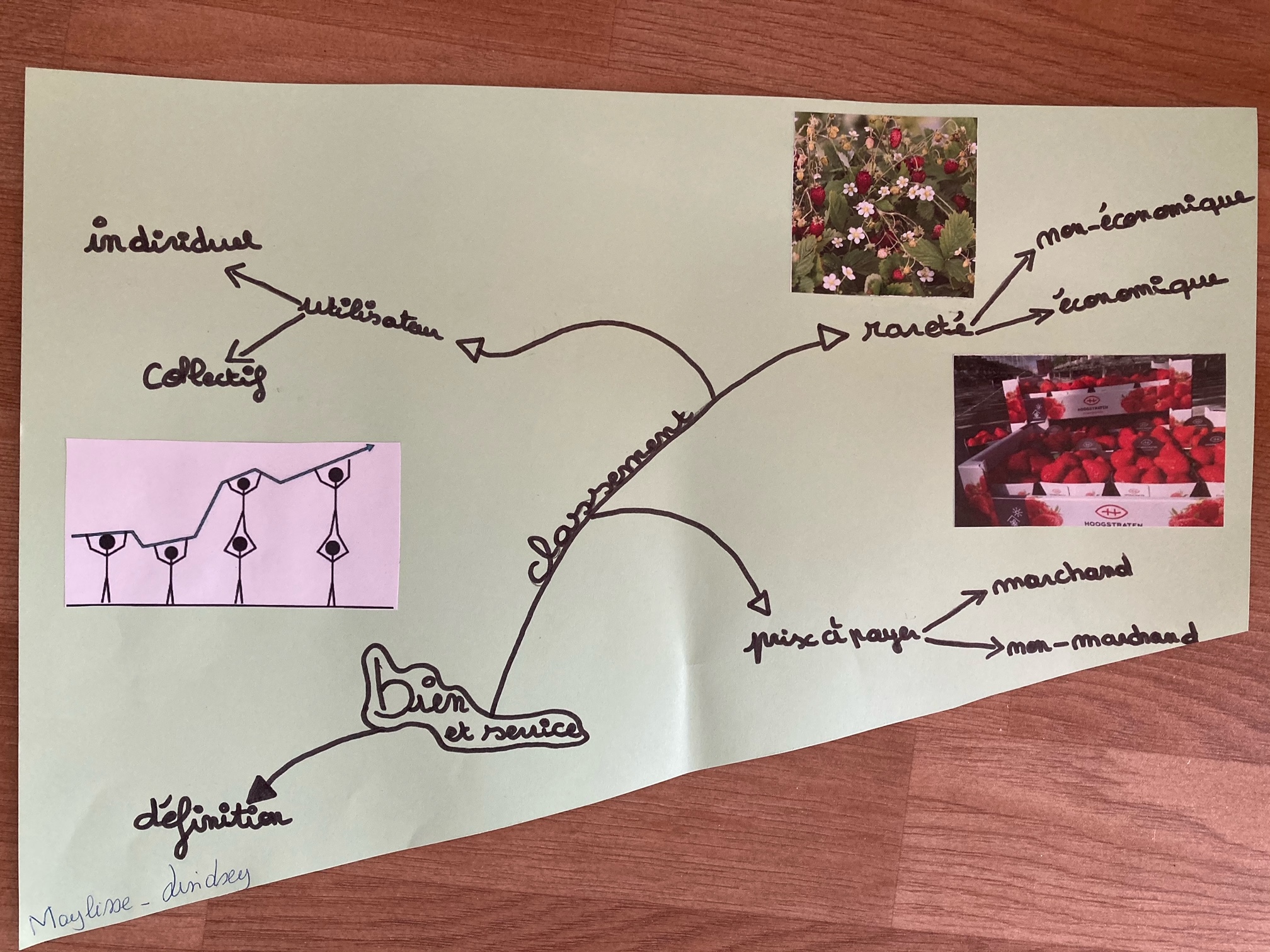 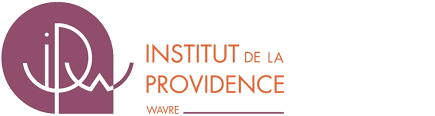 La consommation

Enquête sur la consommation du chocolat
Notion de consommation
Types de consommation
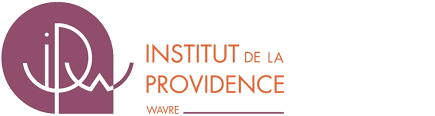 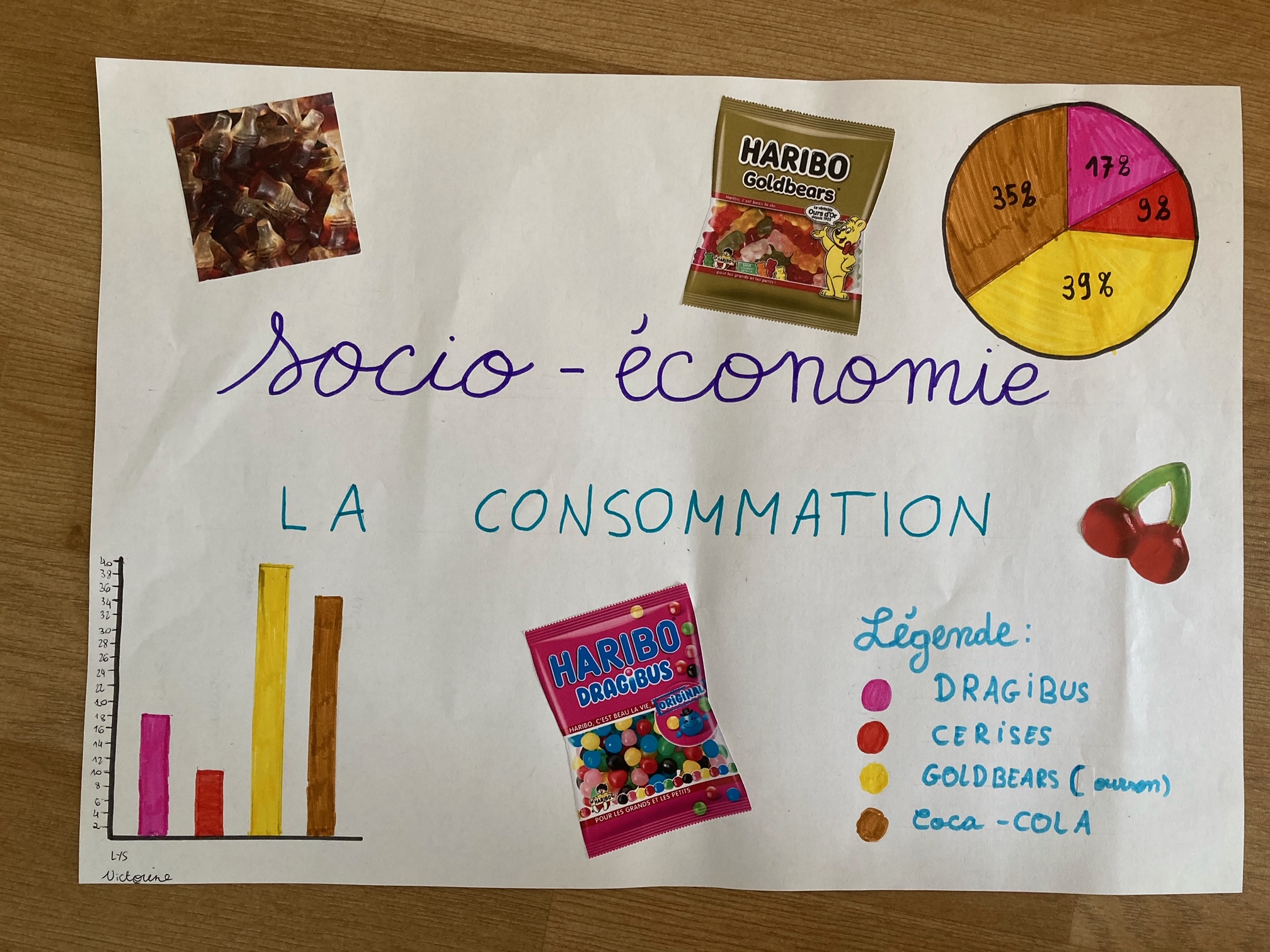 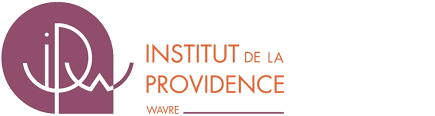 La production

Activité économique
Secteurs d’activité
Acteurs de l’activité économique
Raisons de la production
Facteurs de production
Cout de revient
Productivité
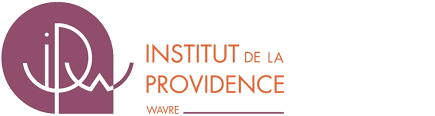 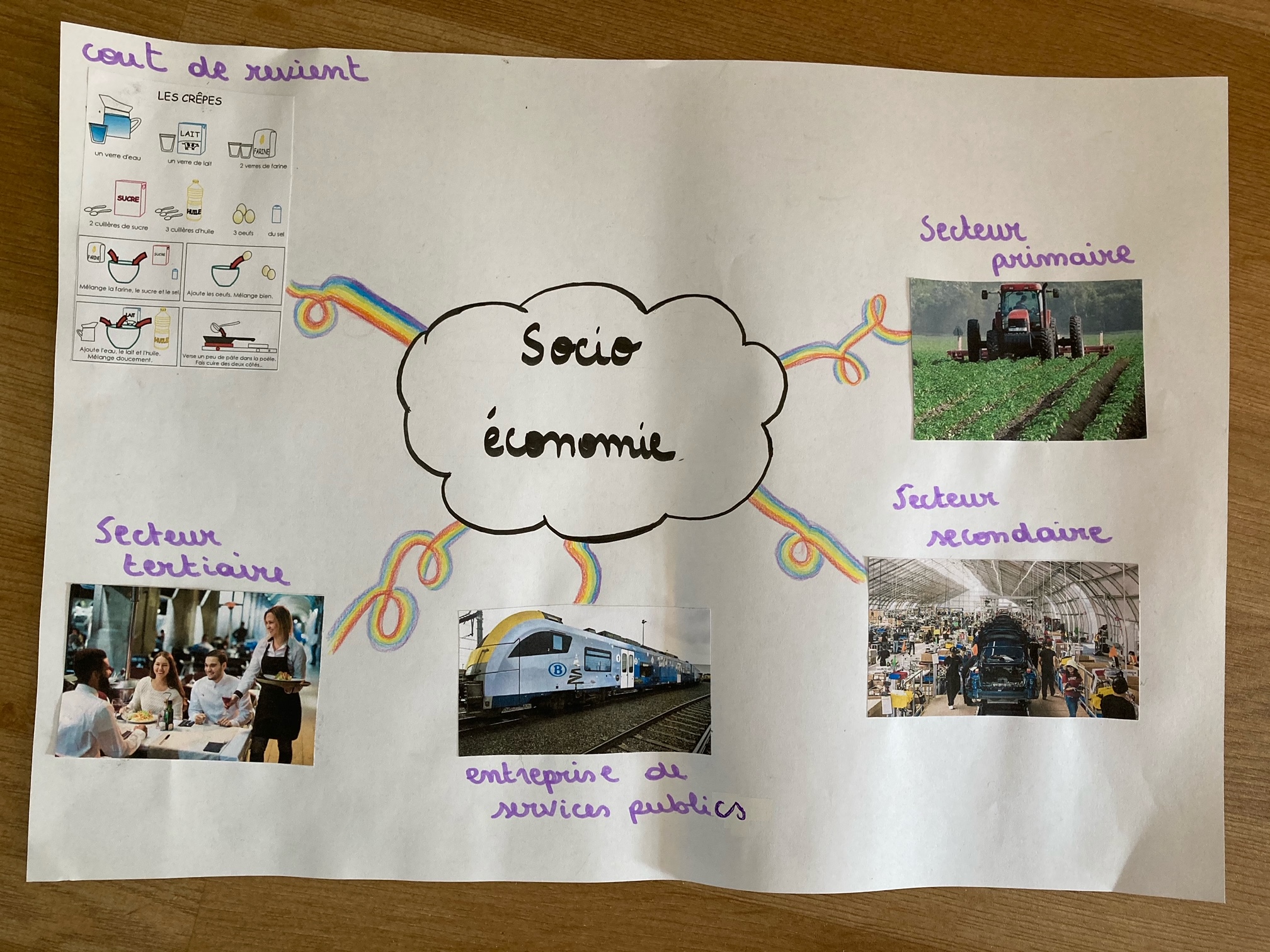 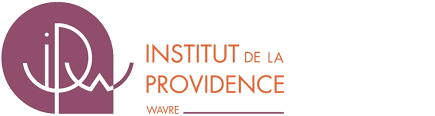 Revenus, dépenses et budget d’un ménage

Enquête sur l’argent de poche
Origine des revenus
Revenus
Budget d’un ménage
Classification des dépenses
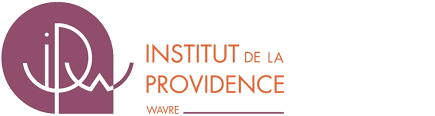 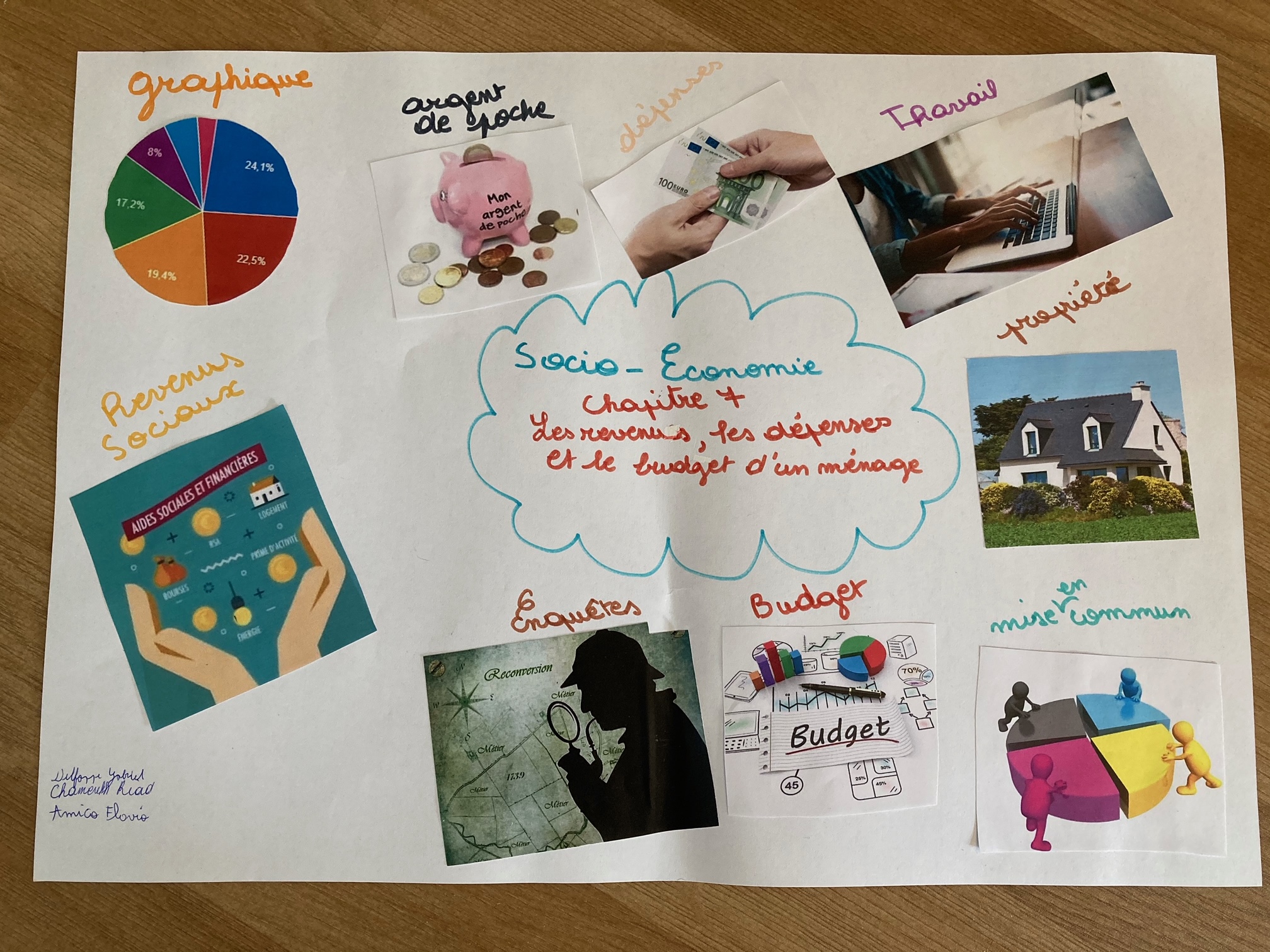 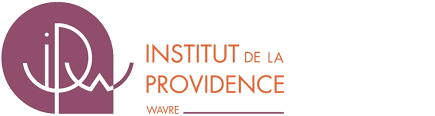 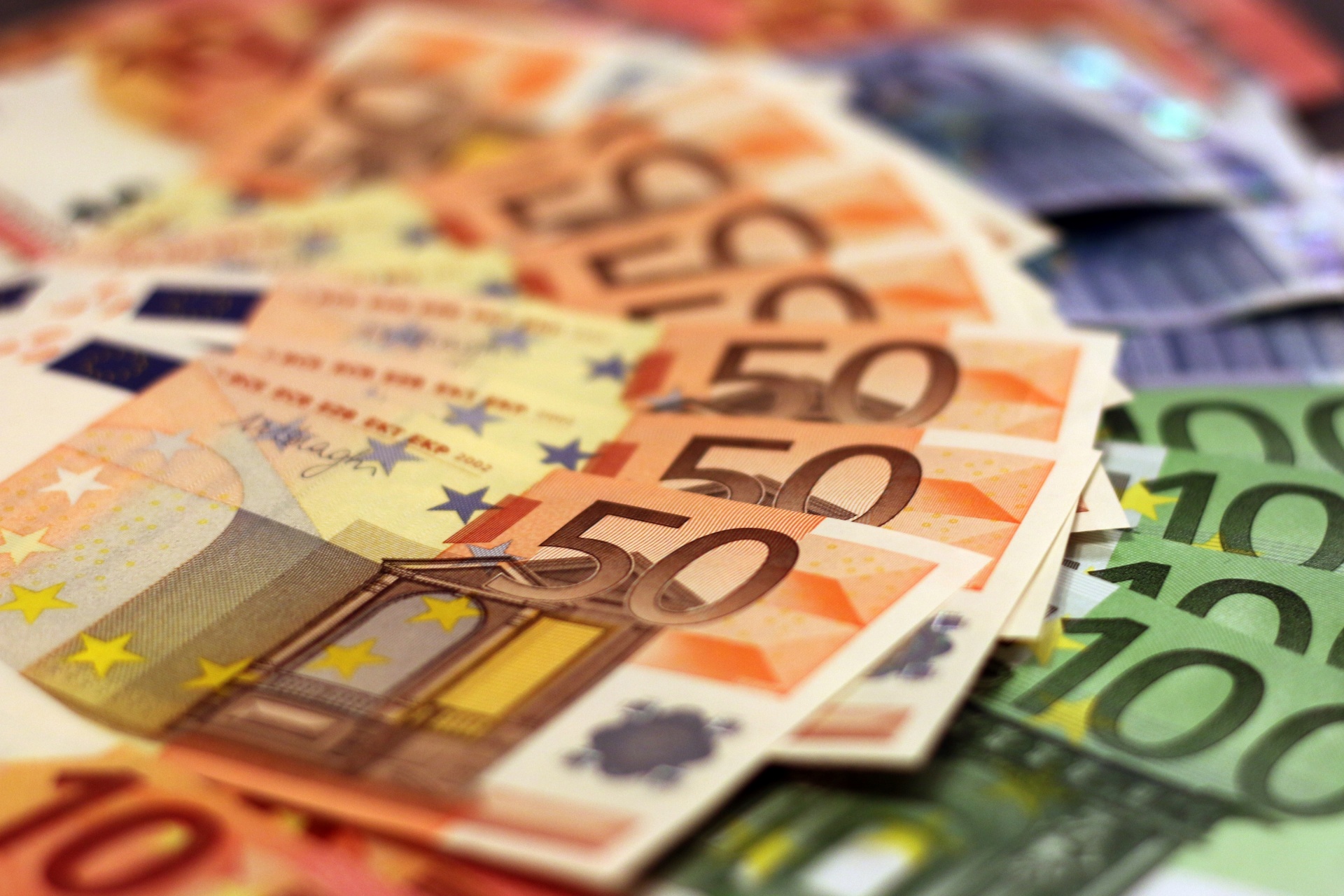 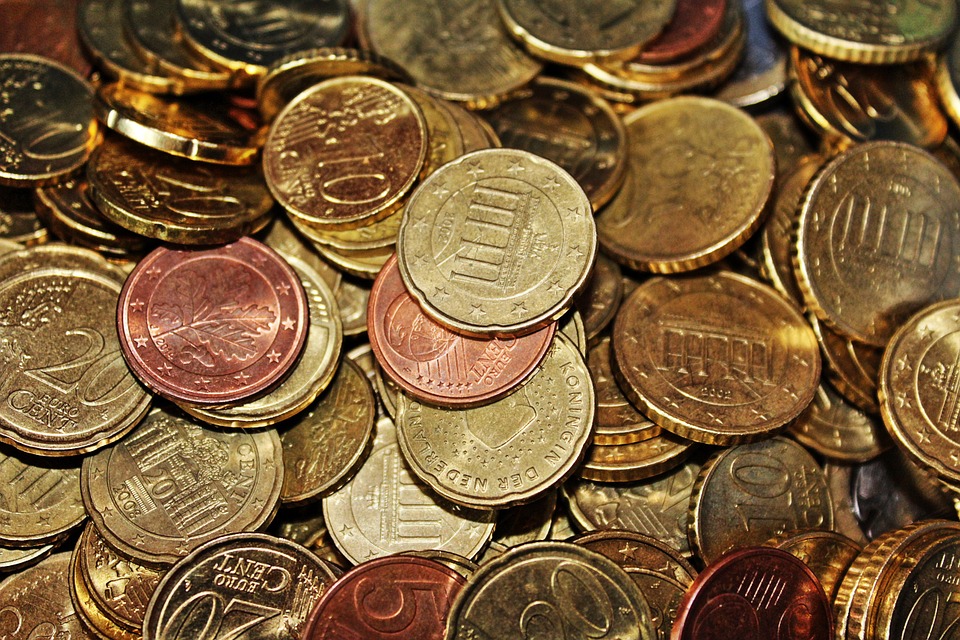 L’histoire de la monnaie

Notion de troc
Différents types de monnaie
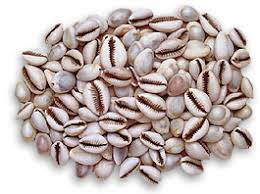 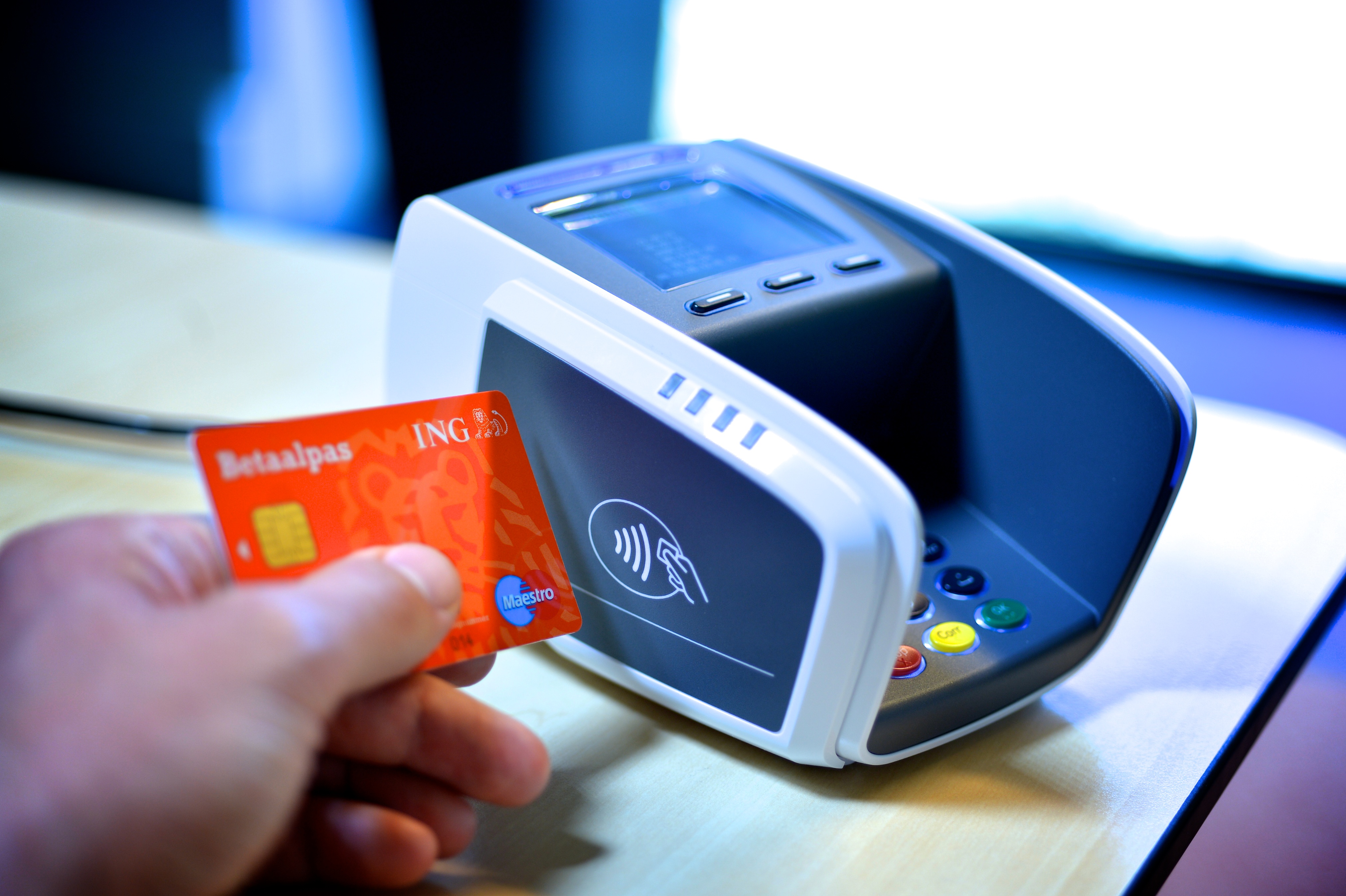 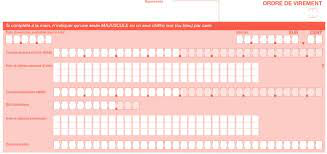 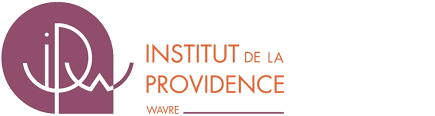 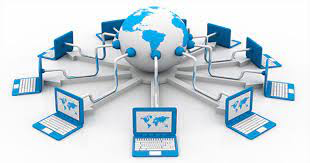 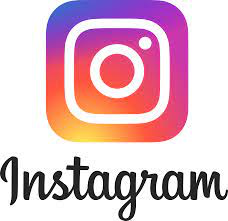 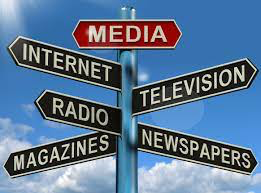 Les médias
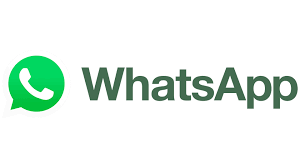 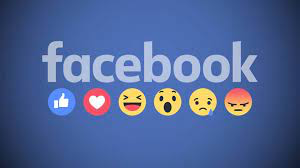 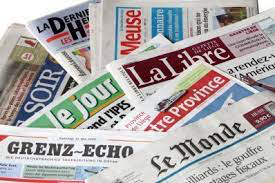